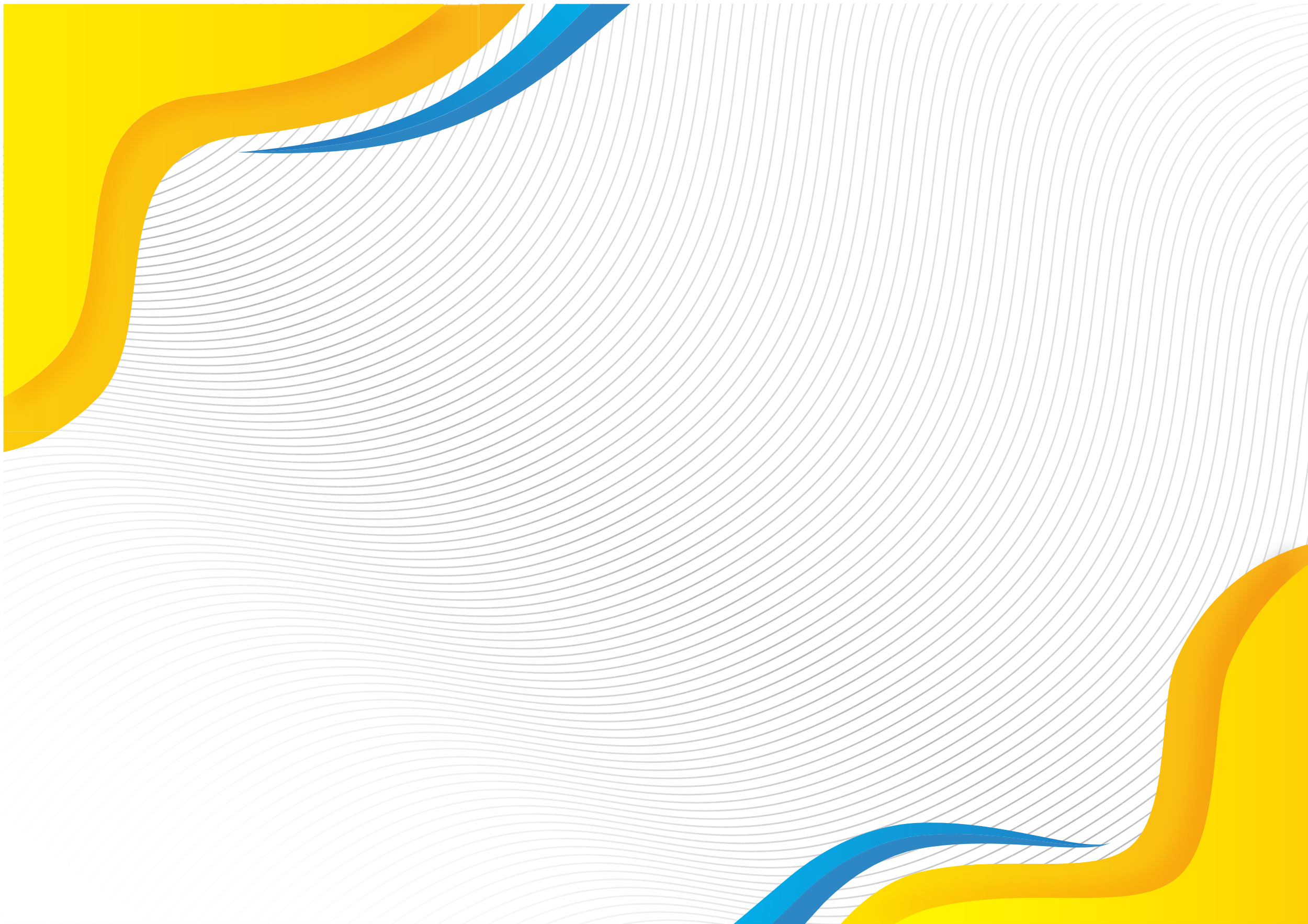 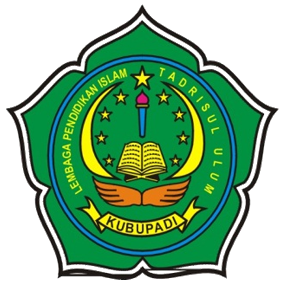 LEMBAGA PENDIDIKAN ISLAM TADRISUL ULUM
SERTIFIKAT
Nomor : 0981/XIV/LP[-TU/IV/2022


Kepala Madrsah Aliyah Memberikan Kepada:
Siana Ali Murtado
Sebagai
Peserta Pelatihan

Yang diselenggarakan pada tanggal Kamis, 24 Juli 2022 Lorem ipsum dolor sit amet, consectetuer adipiscing elit, sed diam nonummy nibh euismod tincidunt ut laoreet dolore magna aliquam erat volutpat. Ut wisi enim ad mini

Dengan Kategori
“Memuaskan”

                                                                                                       		Mengetahui,
							    		Kubu Raya, 24 Juli 2022
Ketua Panitia Pelaksana                                                               		Kepala Madrasah

Signature          						Signature
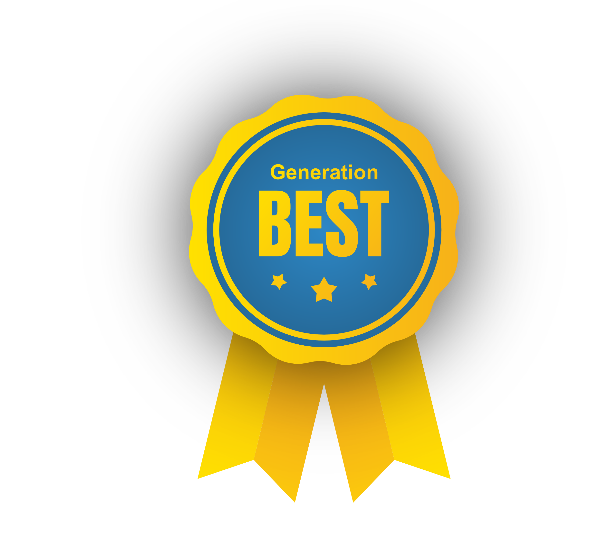 Lisensi File Belajarnesia Channel

silahkan gunakan file ini secara desain gratis dengan ketentuan berikut:
1. Tidak diperkenankan menjual, menyebarluaskan, mendistribusikan file ke orang lain
2. Tidak diperkenankan repost ulang sebagian atau seluruhnya
3. Jika ingin share silahkan langsung share saja langsung pada postingan seumber file

Terima kasih www.tadrisululum.com